Welcome Area A !
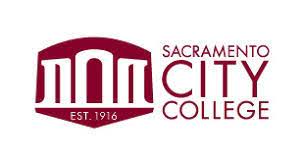 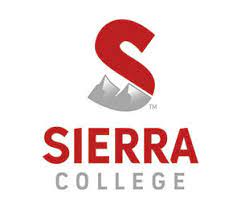 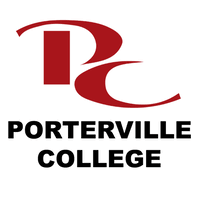 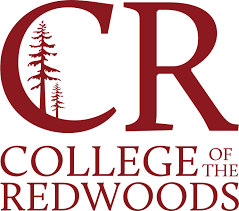 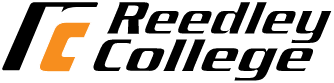 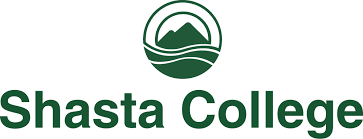 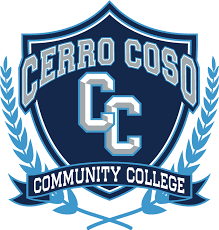 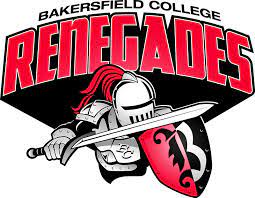 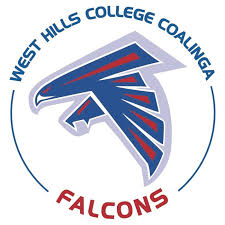 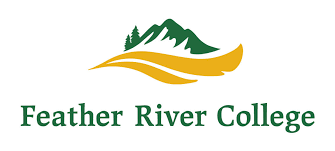 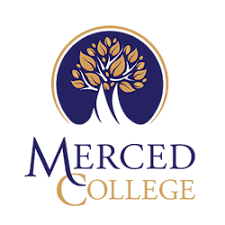 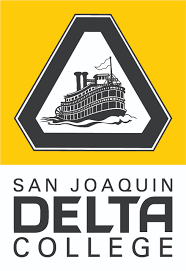 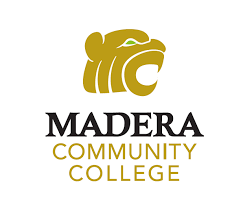 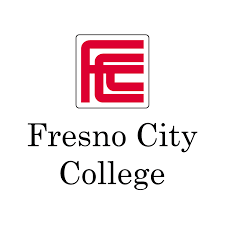 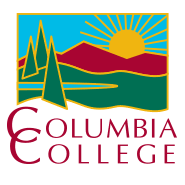 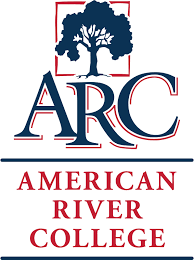 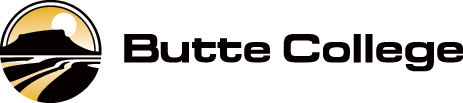 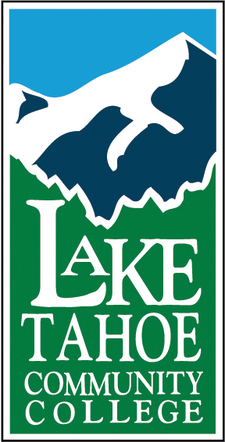 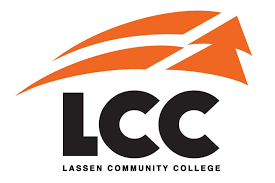 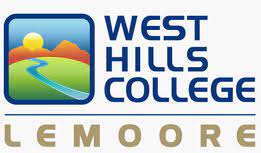 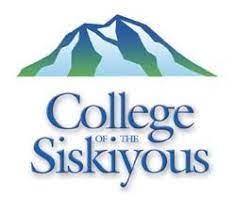 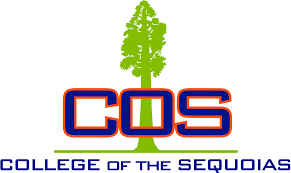 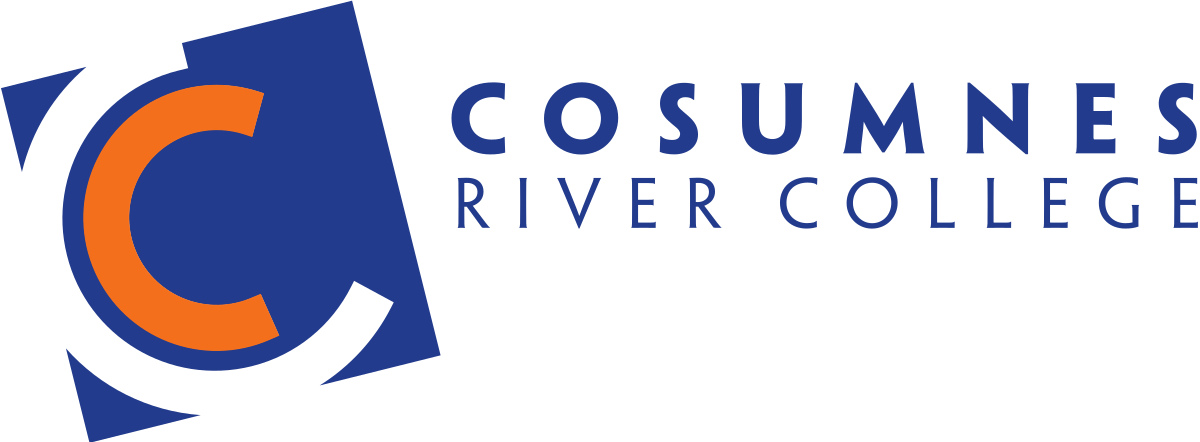 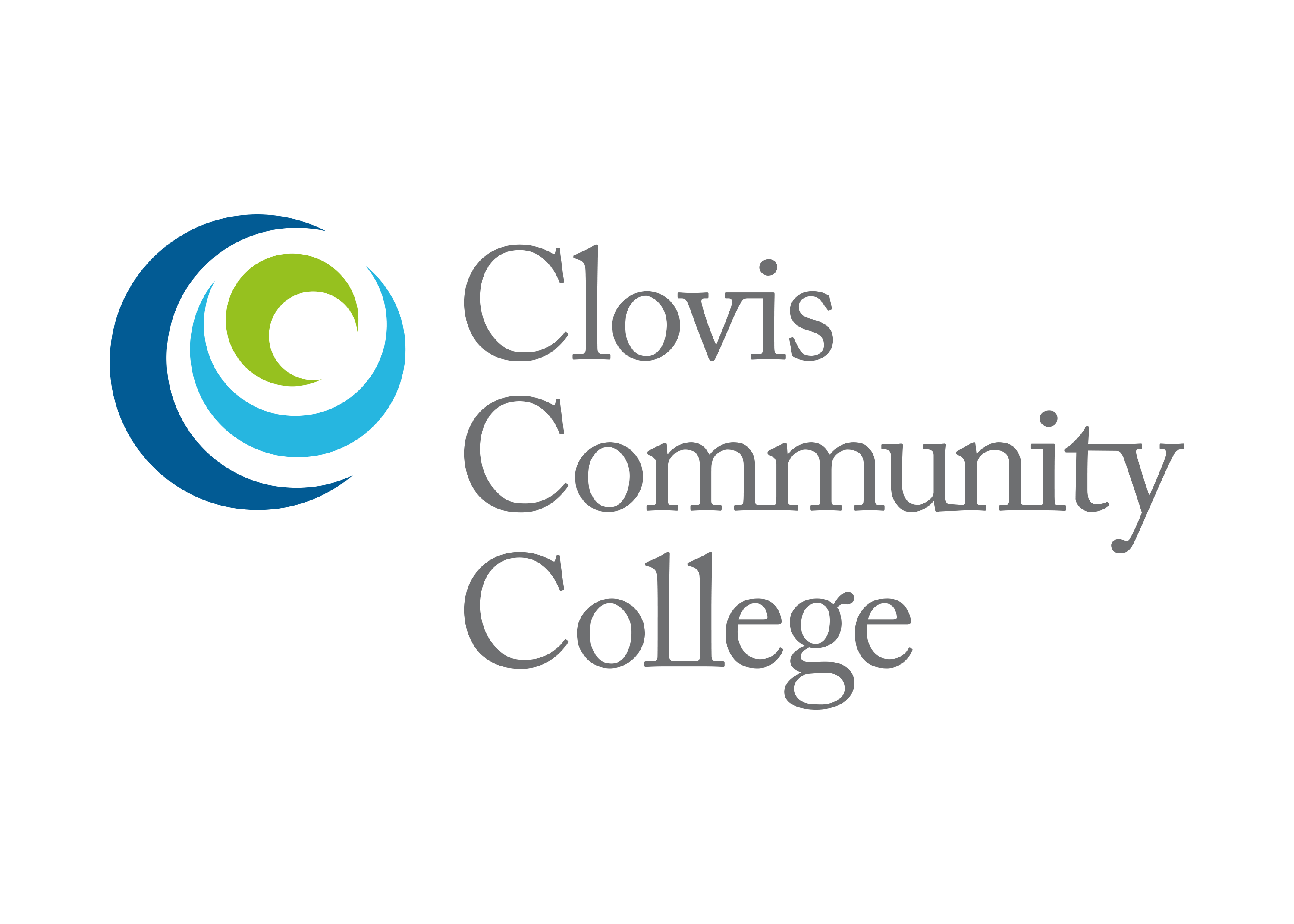 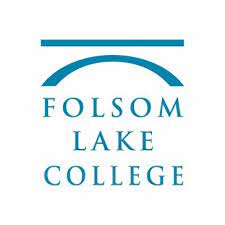 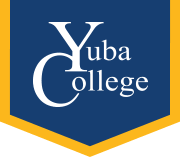 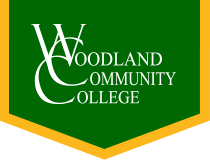 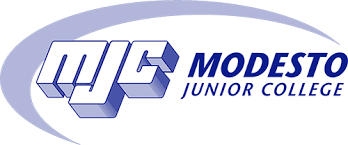 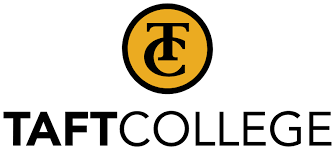 2
What’s an Area Meeting?
A chance to talk and collaborate with local senate members 
Hear President/Vice President Report
Review Pre-Session Resolutions
Discuss Newly Proposed Resolutions
Address Area Concerns
Highlight Special Program/Host College 
Community Building 
	– Get to know Senate Leaders
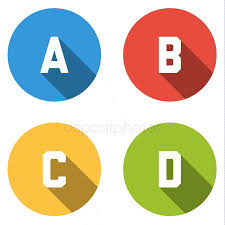 [Speaker Notes: Pre-session resolutions—Time to send in amendments!]
What does the Area Rep do?
Provide information about Academic Senate activities and resources 
Provide communication to the field
Listservs https://www.asccc.org/signup-newsletters
Help senate presidents/delegates prepare for Plenary 
Facilitate Area Meetings 
Before and at Plenary
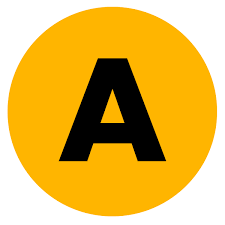 [Speaker Notes: Regional meetings 
Exec Meetings at colleges 
Senate presidents – Hayward readers]
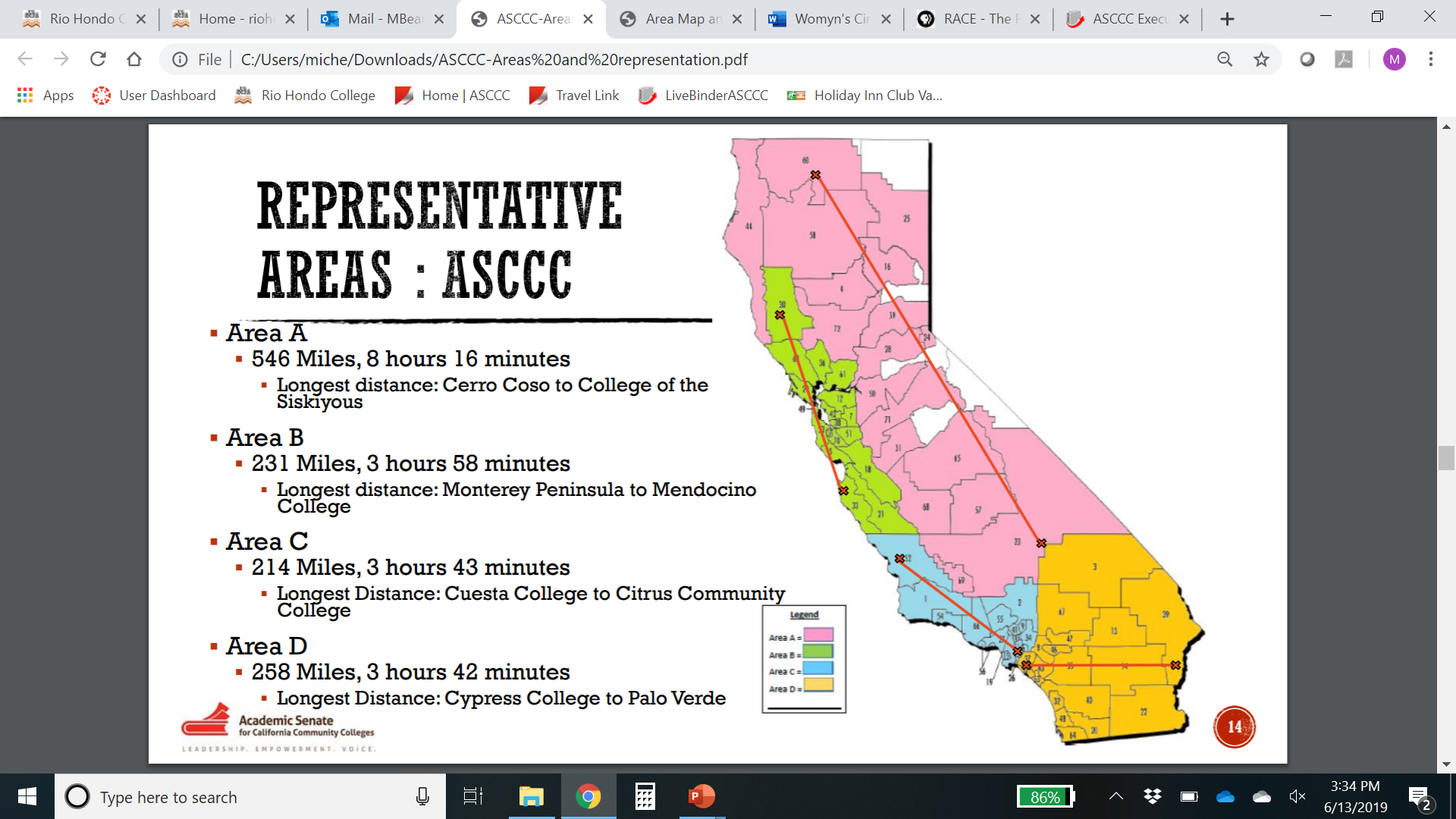 Area Colleges
AREA A – 29 Colleges
American River College 
Bakersfield College 
Butte College 
Cerro Coso College 
Clovis Community College 
Columbia College 
Cosumnes River College 
Feather River College 
Folsom Lake College 
Fresno City College 
Lake Tahoe Community College 
Lassen College 
Madera Community College 
Merced College 
Modesto Junior College
Porterville College 
College of the Redwoods 
Reedley College 
Sacramento City College 
San Joaquin Delta College 
College of the Sequoias
Shasta College 
Sierra College 
College of the Siskiyous 
Taft College 
West Hills College Coalinga 
West Hills College Lemoore 
Woodland Community College 
Yuba College
[Speaker Notes: Area A runs from the Oregon border through the Central Valley to Bakersfield]
AREA B – 29 Colleges
College of Alameda
Berkeley City College 
Cabrillo College 
Canada College
City College of San Francisco
Chabot College 
Contra Costa College 
De Anza College 
Diablo Valley College 
Evergreen Valley College 
Foothill College 
Gavilan College 
Hartnell College 
Laney College 
Las Positas College
Los Medanos College 
College of Marin
Mendocino College 
Merritt College 
Mission College 
Monterey Peninsula College 
Napa Valley College 
Ohlone College 
San Jose City College 
College of San Mateo
Santa Rosa Junior College 
Skyline College 
Solano College 
West Valley College
[Speaker Notes: Area B encompasses the Greater Bay Area, from Mendocino to Monterey]
AREA C – 26 Colleges
Los Angeles Pierce College 
Los Angeles Southwest College 
Los Angeles Trade Technical College 
Los Angeles Valley College 
Moorpark College 
Mt. San Antonio College 
Oxnard College 
Pasadena City College 
Rio Hondo College 
Santa Barbara City College 
Santa Monica College 
Ventura College 
West Los Angeles College
Allan Hancock College 
Antelope Valley College 
College of the Canyons 
Cerritos College 
Citrus College
Compton College 
Cuesta College 
East Los Angeles College 
El Camino College 
Glendale College
Los Angeles City College 
Los Angeles Harbor College
Los Angeles Mission College
[Speaker Notes: Los Angeles and the Central Coast]
AREA D – 33 Colleges
Norco College 
North Orange Continuing Education 
Orange Coast College
Palo Verde College 
Palomar College 
Riverside City College 
Saddleback College 
San Bernardino Valley College 
San Diego City College 
San Diego Continuing Education 
San Diego Mesa College 
San Diego Miramar College 
Santa Ana College 
Santiago Canyon College 
Southwestern College
Victor Valley College
Barstow College 
Chaffey College 
Coastline College 
Copper Mountain College 
Crafton Hills College 
Cuyamaca College
Cypress College 
College of the Desert
Fullerton College 
Golden West College 
Grossmont College 
Imperial Valley College 
Irvine Valley College 
Long Beach City College 
MiraCosta College 
Moreno Valley College 
Mt. San Jacinto College
[Speaker Notes: Area D is Orange County, San Diego, the Inland Empire, and across the Arizona border]
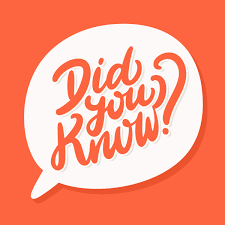 Area A Fun Facts
Area A has the oldest and newest California Community College: Fresno City (est. 1910) and Madera (est. 2020) 
Columbia College’s architectural style is based on the CA Gold Rush Area 
Lake Tahoe’s mascot was the Kokanee salmon until 2014 when it was changed to a coyote
Butte college is located on a wildlife refuge 
Sacramento City college was founded by a woman Belle Coolidge and had a all female first graduating class.
Columbia, Cerro Coso, Feather River, Lassen, College of the Redwoods and Reedley, Shasta and Sierra, Taft and West Hills Colleges, Coalinga have dorms (all 11 are in Area A) 
College of the Siskiyous is the northernmost college in California 
Dolores Huerta is a graduate of San Joaquin Delta College 
George Lucas gradated from Modesto Jr. College 
West Hills Lemoore offers courses at Lemoore Naval Air Station
Reviewing Resolutions
In Area Meetings we review resolutions before voting sessions. 
Read the Resolved substituting “ We” for Academic Senate for California Community Colleges 
At Area Meetings (before and during plenary) faculty can ask clarifying questions about the resolution/amendment but not debate.
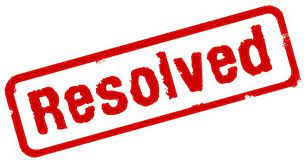 What about Resources?
Bookmark ASCCC.org
Volunteer for Committees
Download the Handbook
Consider a Technical Visit
Sign-up for Listservs
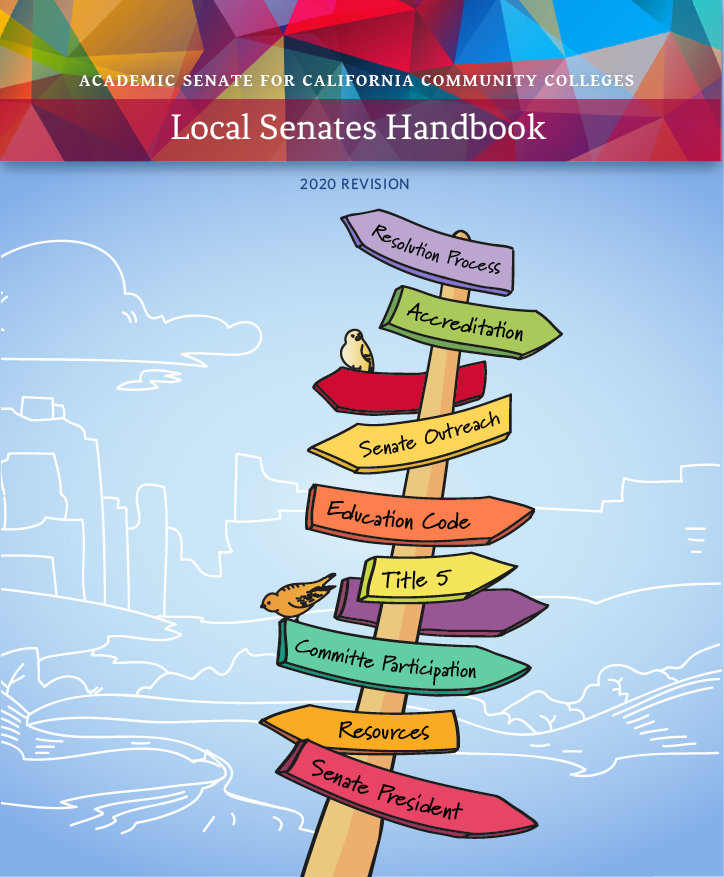 [Speaker Notes: Communities under the RESOURCES tab
Handbook under the COMMUNITIES tab
Technical Visits under SERVICES tab
Listservs under RESOURCES]
info@asccc.org
If you have questions about senate issues you can send a inquiry to ASCCC for a formal reply. 
Email info@asccc.org
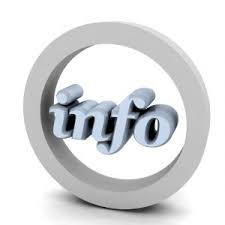 13
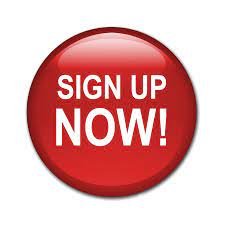 Sign Up for Statewide Service
Each year the ASCCC appoints hundreds of faculty members to committees, workgroups and task forces.
Each one of you has expertise that is needed across our system
Sign up for statewide service with the Faculty Application for Statewide Service
14
Introductions, College Highlights and Questions
Tell us what college you are from and what is your title and role in senate 
Tell us something fun about your college 
Any questions you might have about Academic Senates
15
Thank You!
Contact Information—email me anytime!


						Stephanie Curry 
						ASCCC Area A Representative 
						stephanie.curry@reedleycollege.edu
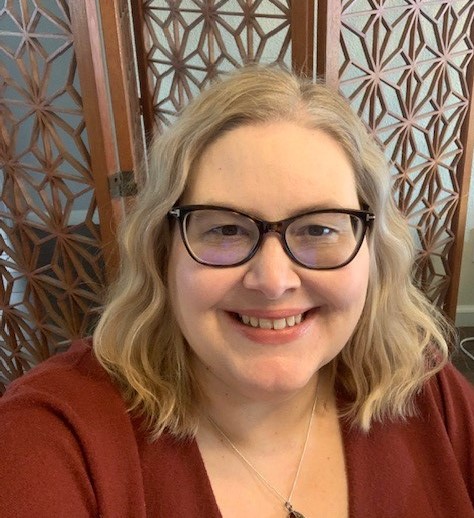